Конечно-элементное моделирование и расчеты на прочность опорных узлов колонных аппаратов
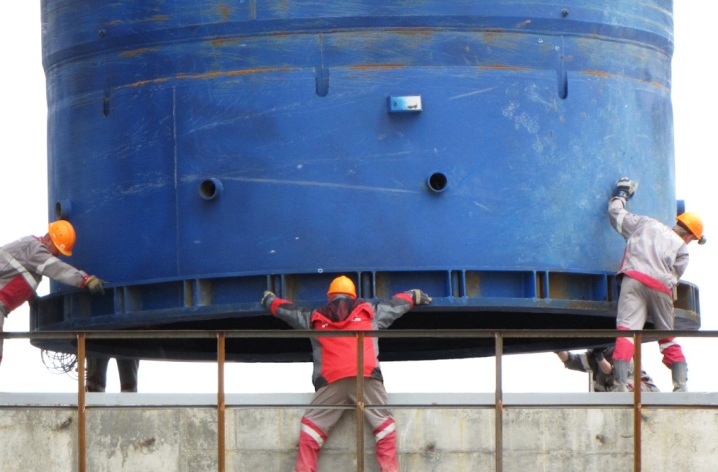 Нестандартные опорные узлы требуют дополнительной проверки условий прочности.
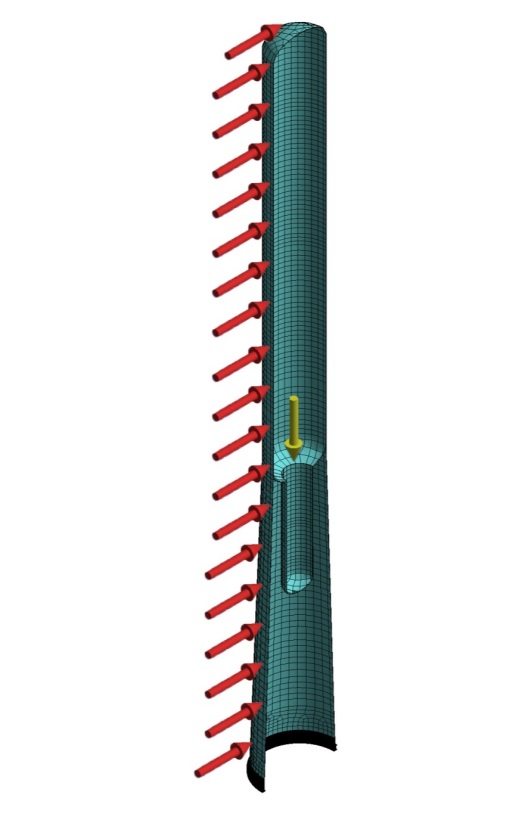 На базе конечно-элементного метода была разработана методика оценки НДС опорных узлов любой конструкции.
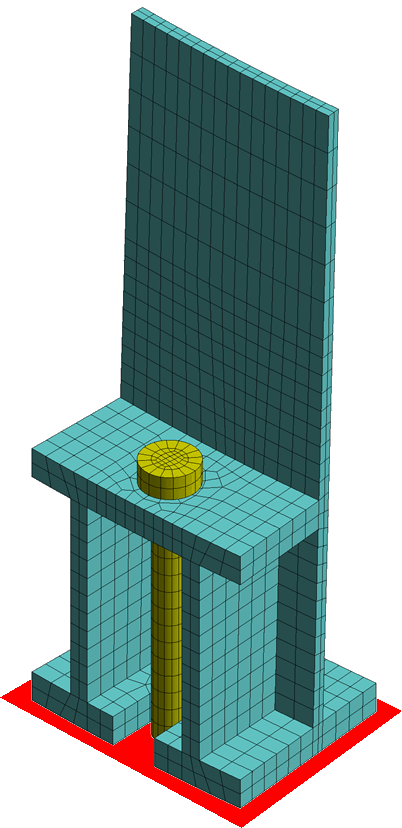 Коэффициент запаса прочности в болтовом креплении
Коэффициент запаса прочности в опорном узле
КЭ модель колонны
Solid186
Shell181
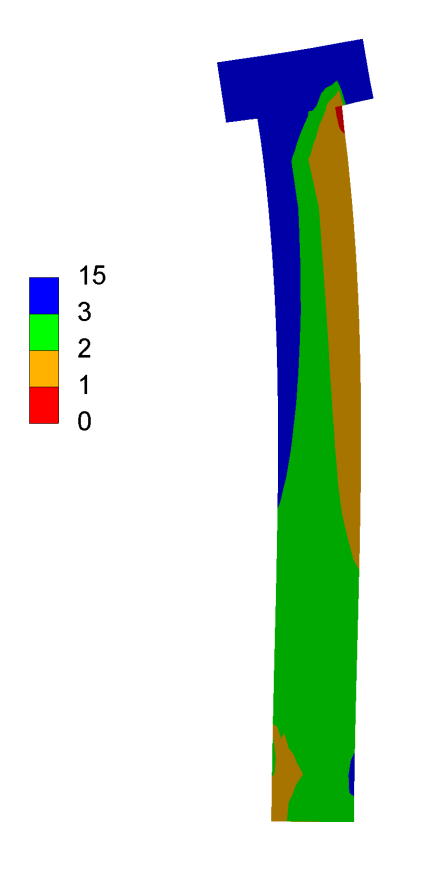 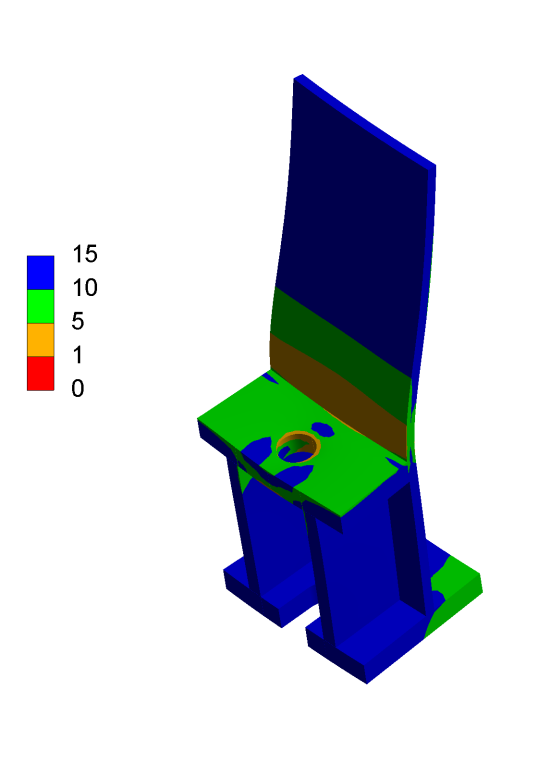 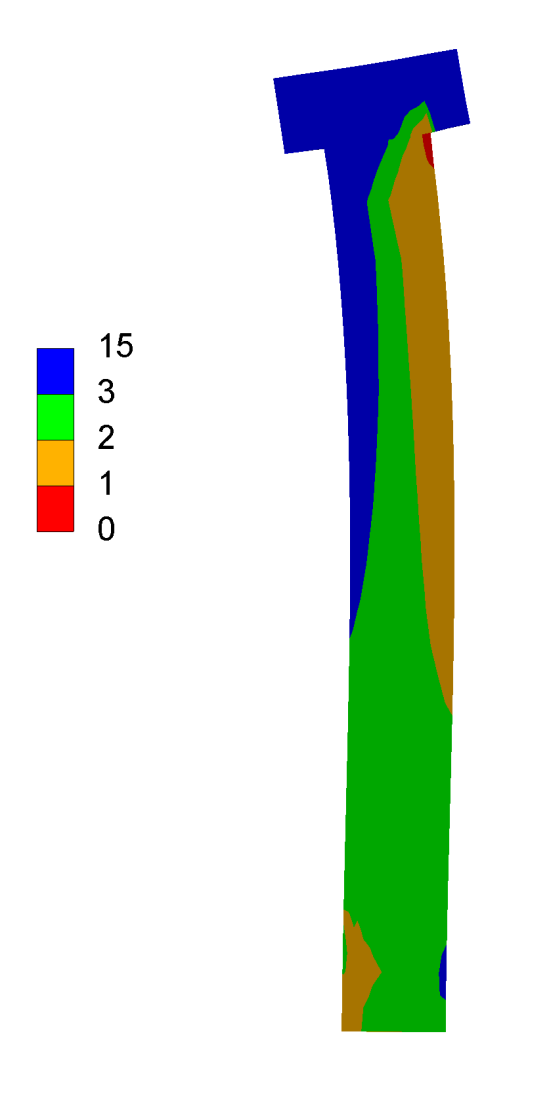 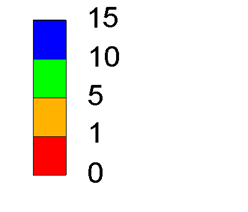 Выполнил:
Выпускник 2013 года Н.Е. Плешаков
Научные руководители:
к.ф.-м.н., асс. В. А. Кузькин (СПбГПУ)
вед. инж. Е.Е. Гилёв (ЗАО «НЕФТЕХИМПРОЕКТ»)
Санкт-Петербург
2013